圆锥的认识
WWW.PPT818.COM
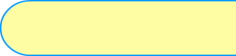 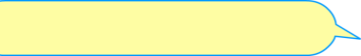 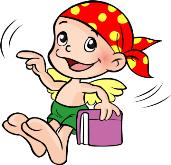 你还见过哪些圆锥形的物体?
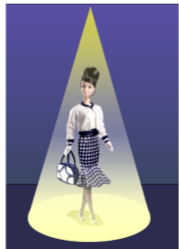 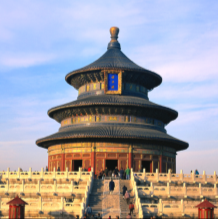 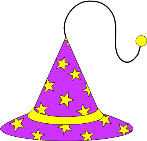 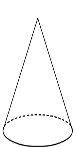 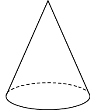 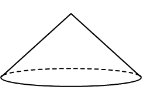 圆锥
圆锥的底面是个圆，侧面是一个曲面。
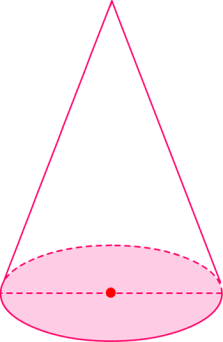 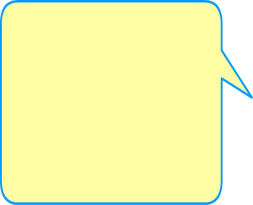 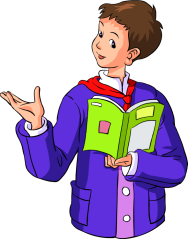 高
h
r
O
底面
拿一个圆锥形的实物，观察一下它有哪些特点。
从圆锥的顶点到底面圆心的距离是圆锥的高。
像这样就可以量
出圆锥的高。
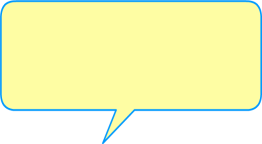 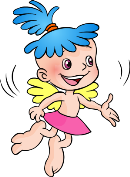 怎样测量圆锥的高?
转动起来是
一个圆锥。
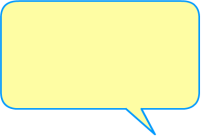 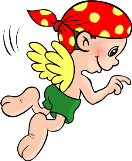 拿一个三角形的硬纸，贴在木棒上，像下面这
样快速转动，看一看转出来的是什么形状。
下面图形以色线为轴旋转后会形成什么图形?  连
    一连。